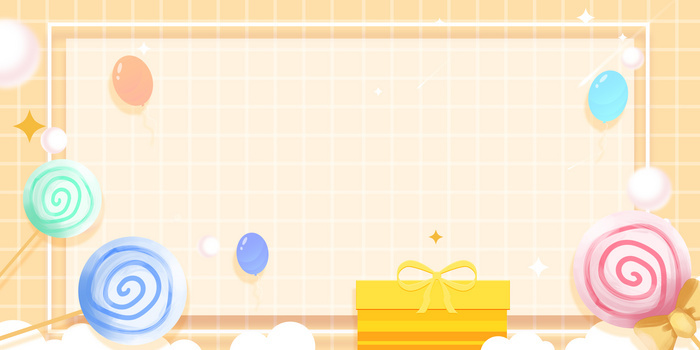 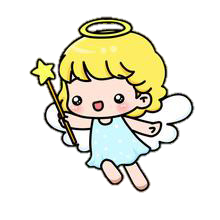 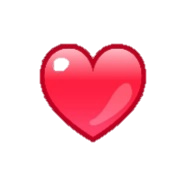 分享糖果
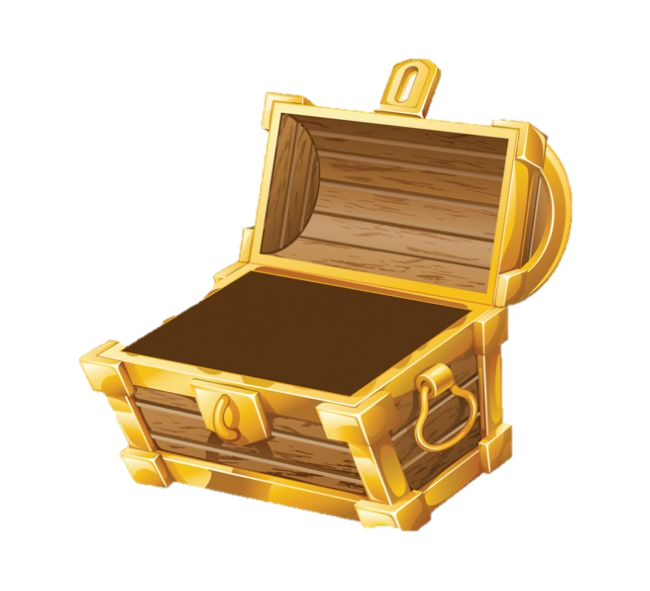 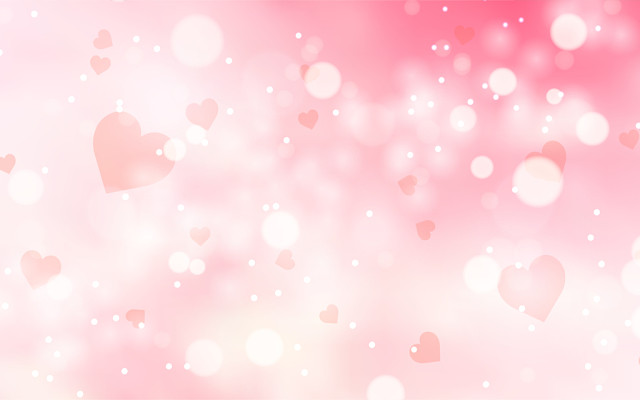 分享
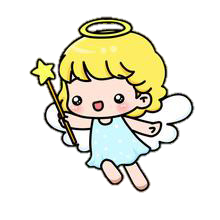 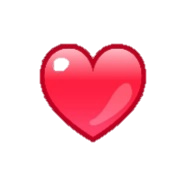